by Deerfield Imaging, Inc.
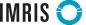 Meir Dahan
Executive Vice President R&D / CTO
iCMR January 28, 2016
Combined MRI and X-ray Angiography System
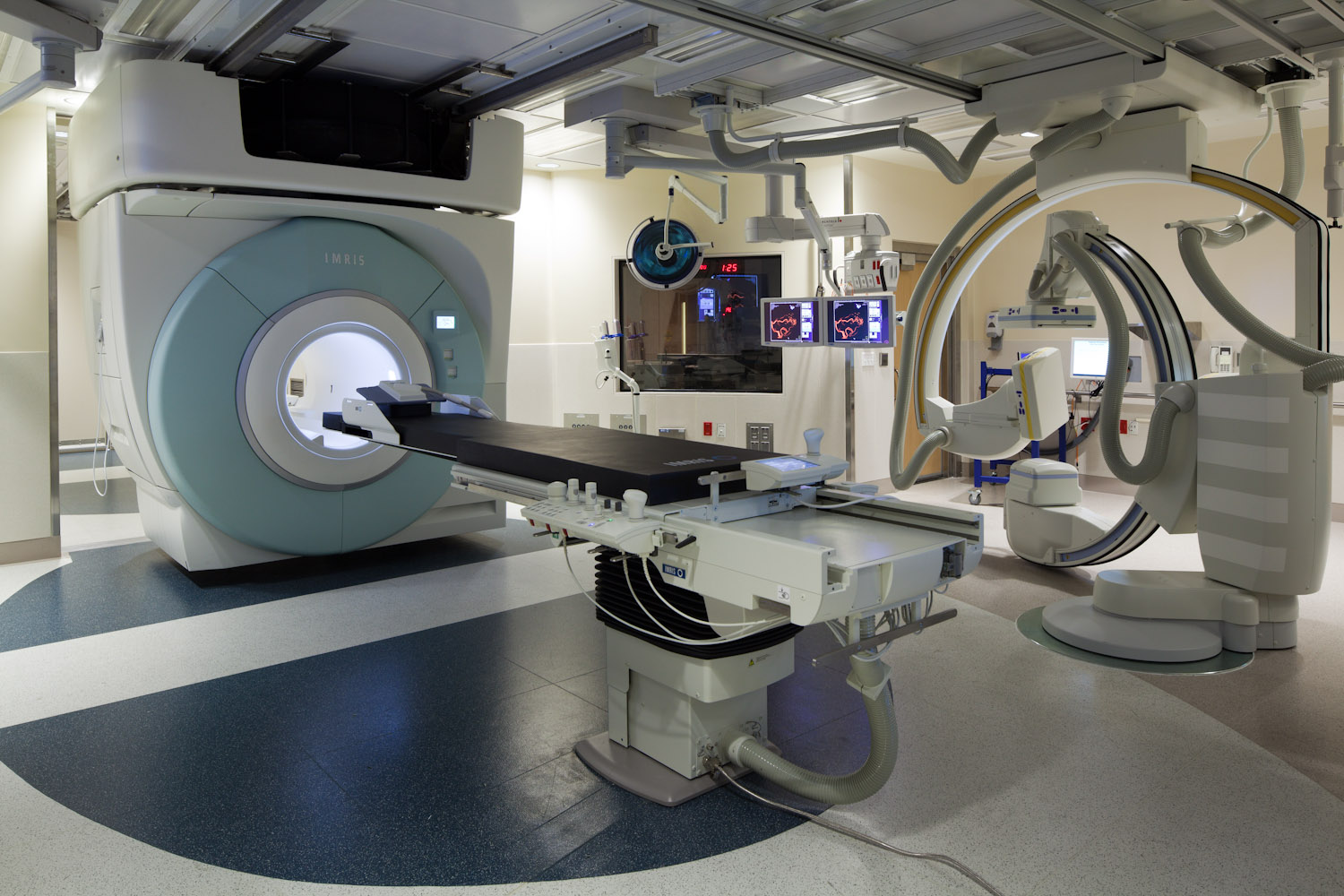 Espree / Verio
Artis Zee
Technical and Clinical Challenges
Preserve all existing Angio system functionality and performance
Angio system needs to be RF quiet during MR imaging
Angio components near the magnet must be MR conditional or safe
For cardiac MR imaging, need a mechanism to install posterior RF coil and removal for X-ray imaging without affecting the patient
Emergency bailout imaging; rapid transition from MR imaging to intervention without patient transport
MR safe Hemodynamic monitoring and recording devices
-3-
Typical System Layout
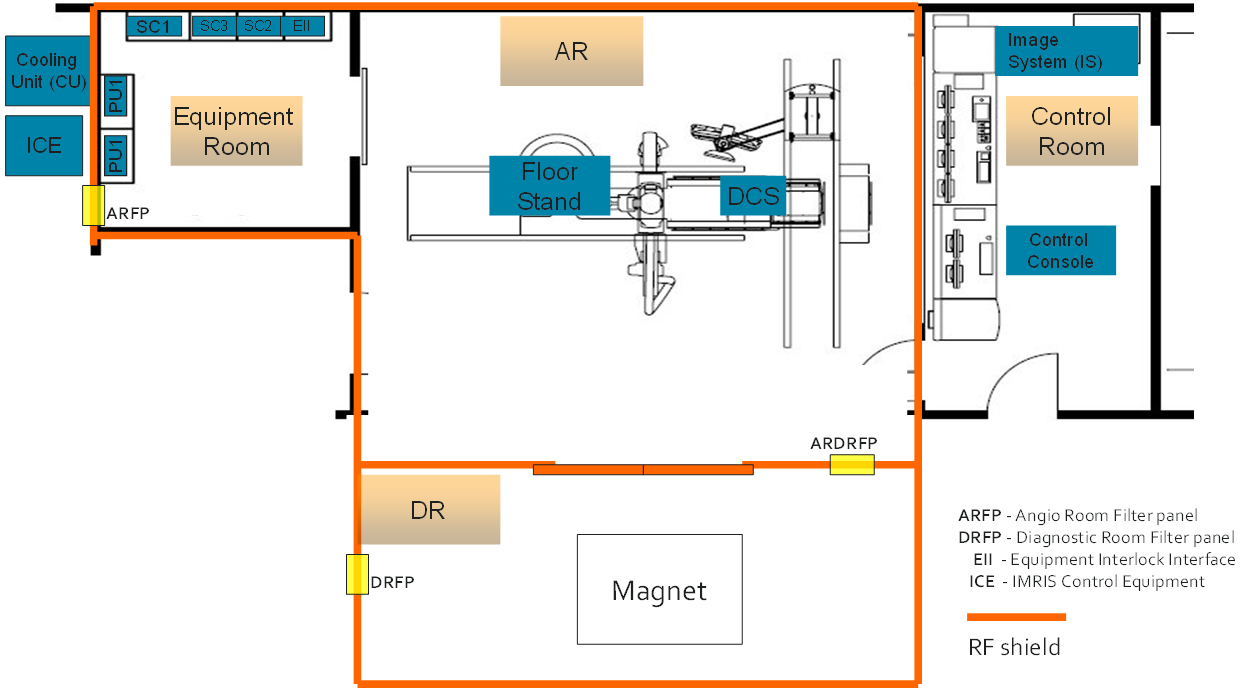 Cardiovascular Configuration
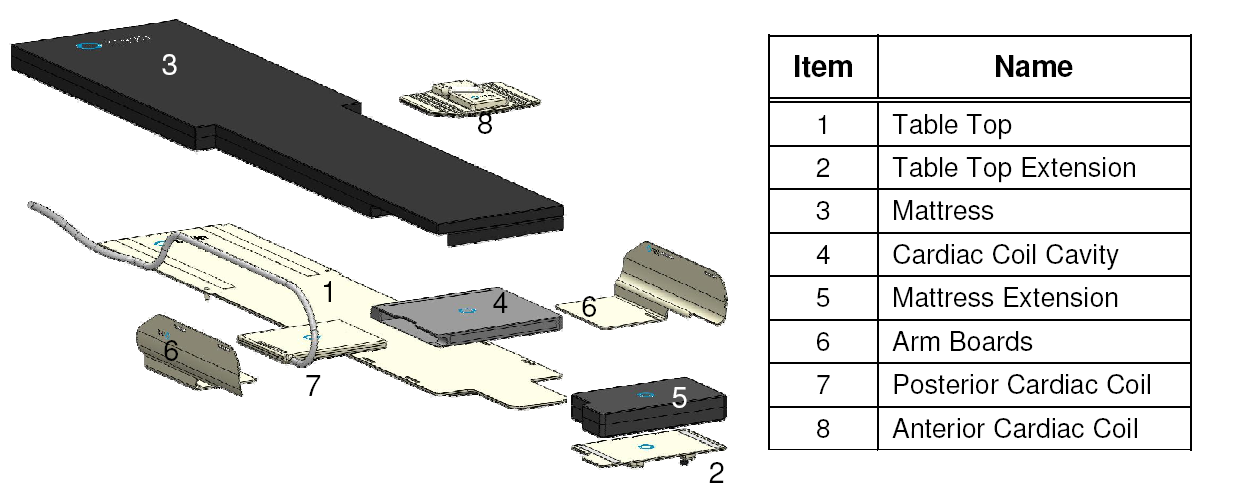 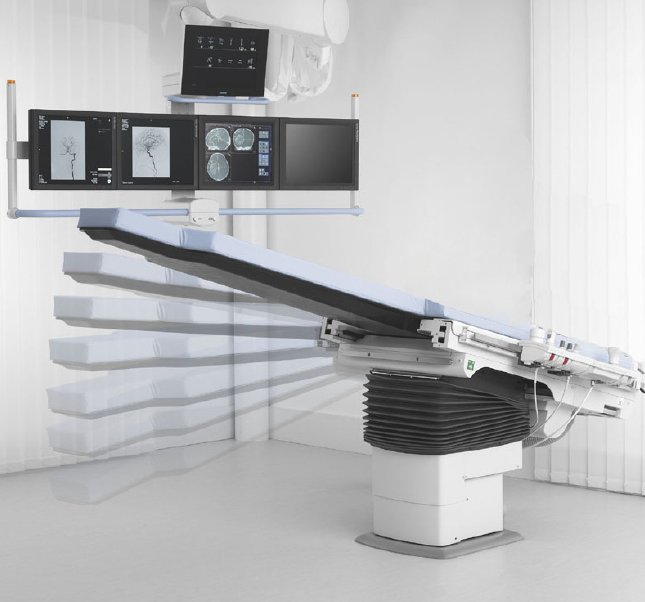 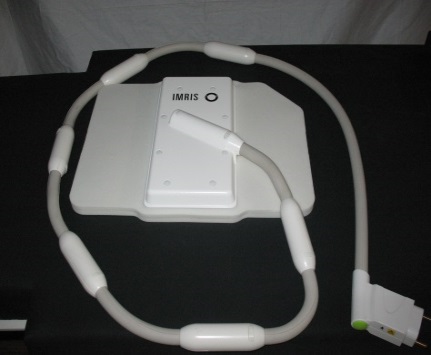 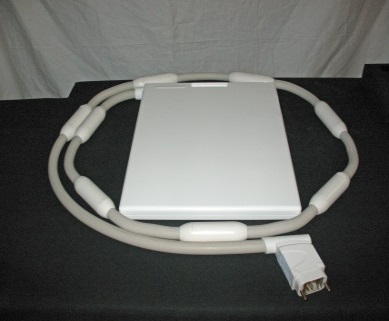 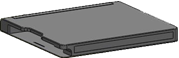 Designed MR and X-ray compatible components
Designed a cardiac coil “cavity” to allow insertion and removal of the cardiac coil for MR imaging
Designed MR conditional patient table
-5-
Angio Power Up/Down
When the magnet moves past the Patient Safety Check Point (PSCP), all components in the Angio room automatically power down/up (including the Angio system)
Magnet
PSCP
-6-
IMRIS solution to patient handlingNo patient motion between OR and MRI
Treating patients with Atrial Fibrillation Recurrence After Prior AF Ablation (N=10)
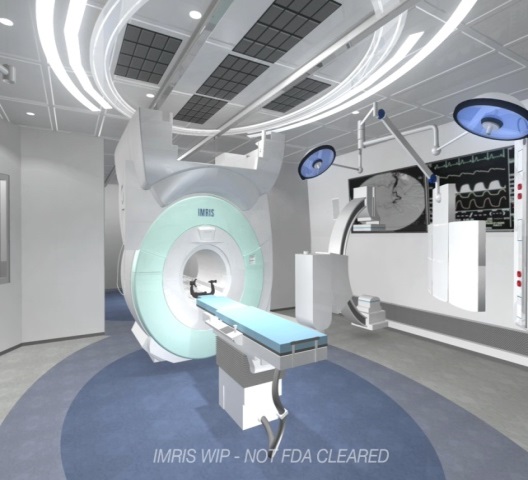 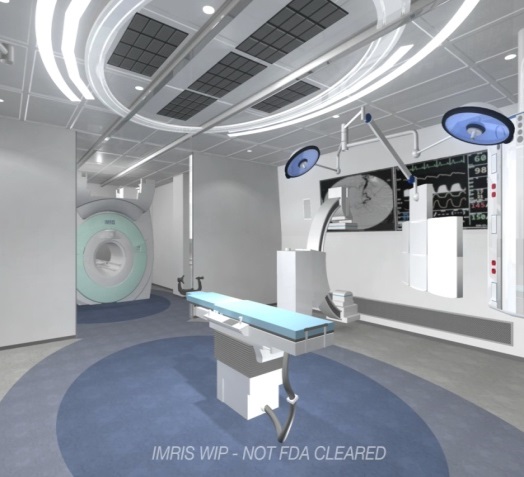 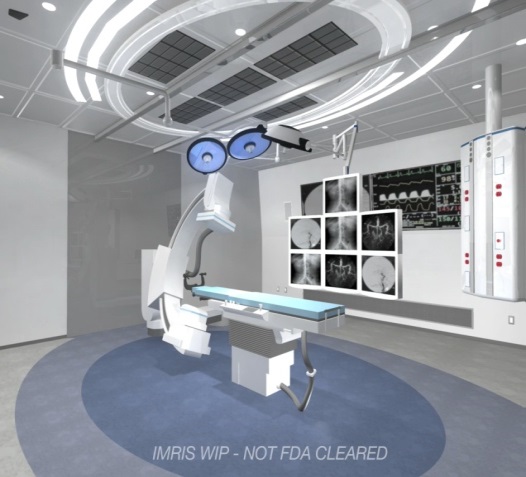 Perform MRI Imaging
to find gaps in ablation lesions
MRI data transferred to EAM station. X-ray, ULS & EAM -guided intervention performed.
Remove MRI. Prepare OR 
for EP Intervention
Perform MRI. Validate Lesion Gap Closure
Prepare Room, Bring MRI back in
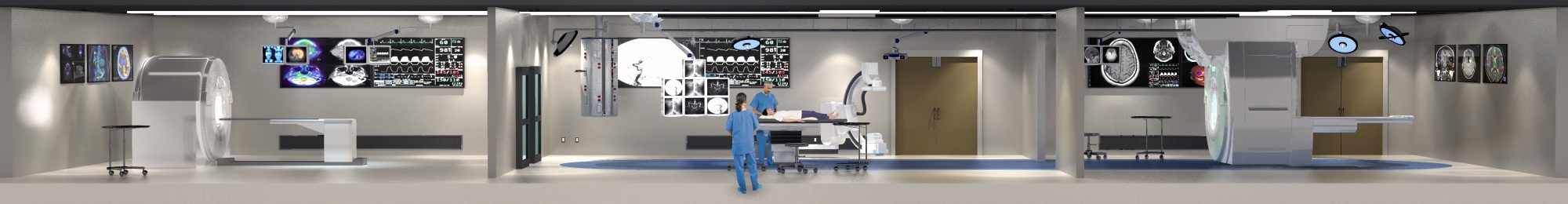 OR Room (EAM, ULS, X-ray)
MRI Room
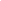 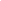 Acute MRI Contributions after EP ablationLumen Imaging, Scar Imaging, Edema Imaging
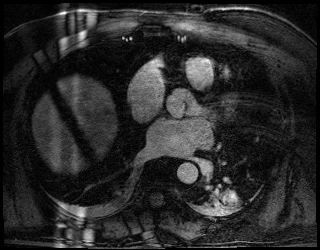 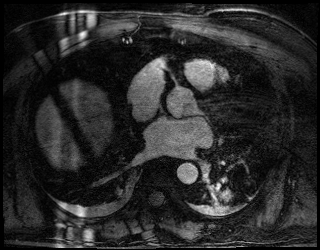 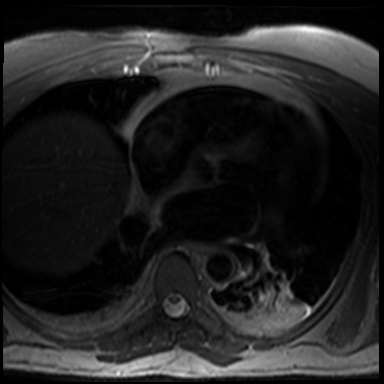 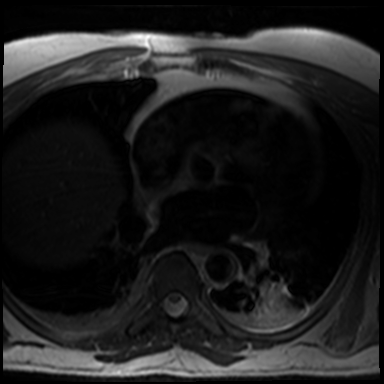 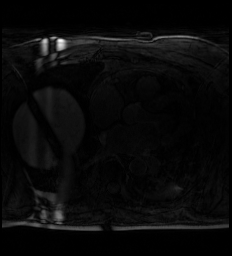 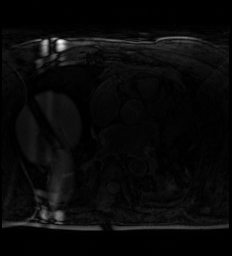 LA
RIPV
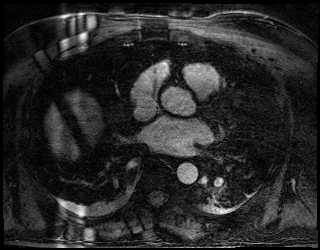 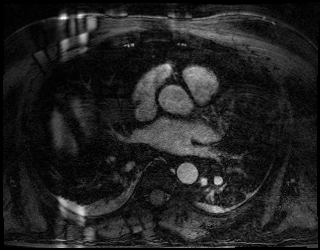 LIPV
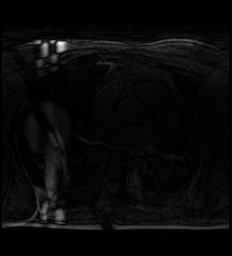 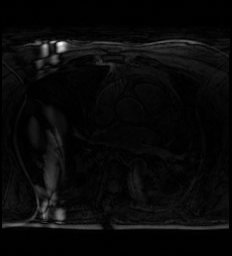 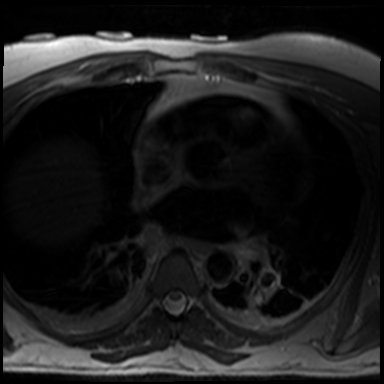 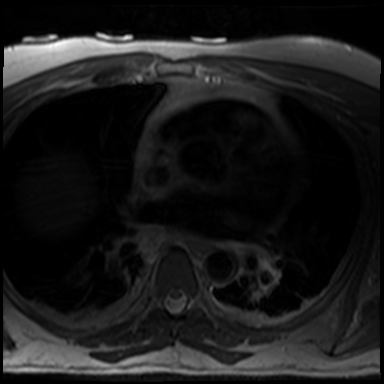 RSPV
LSPV
Schmidt/ BWH
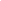 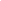 Human MR-Guided Left Atrial Radio-Frequency 
Repair Ablations
No recurrences (N=10) 3+ yrs. post-ablation
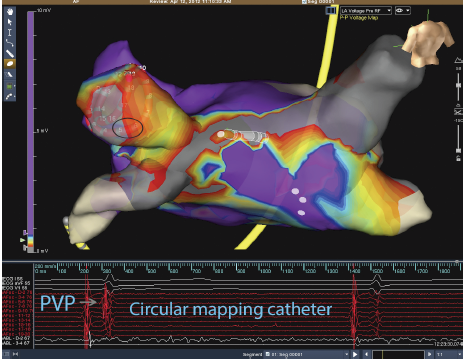 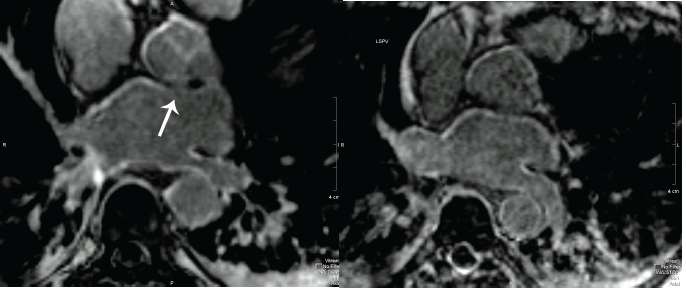 RSPV
LSPV
LSPV
RIPV
LIPV
RIPV
LIPV
Late Gad Enhancement  
Pre-ablation
Detect Scar Gaps
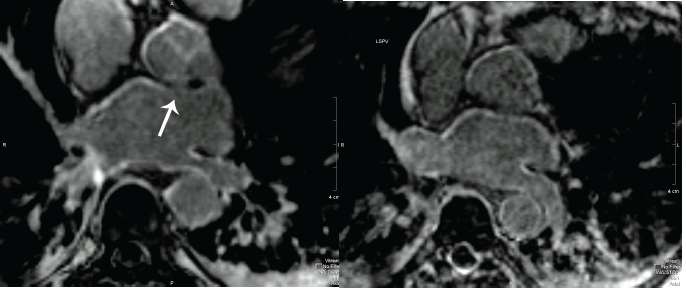 EAM Mapping (St. Jude) Pre-ablation 
Confirms Ablation Lesion Gaps
IMRIS MRI
Room
Grey: Scar     Circles : gaps detected with MRI
LSPV
RSPV
LIPV
Ablate Gaps
IMRIS OR Room
Late Gad Enhancement post-ablation
Confirm gap closure
Schmidt/ BWH
Future Technology Development
Artis Q
Artis Q Zen
Aera/Skyra
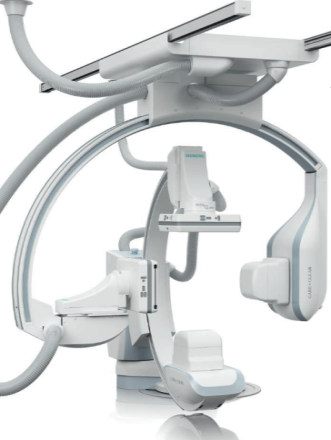 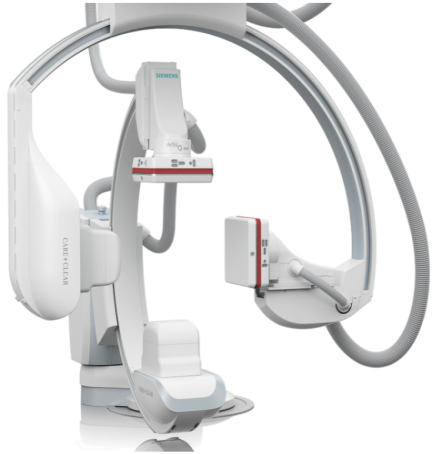 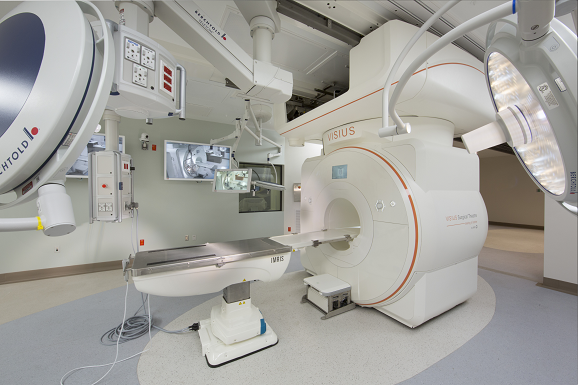 New X-ray Tube
          (GIGALIX X-ray tube)
New X-ray flat panel detector (HDR detector)
Same X-ray Tube
       as Artis Q
New X-ray flat panel  detector for low dose
           (Crystalline silicon detector)
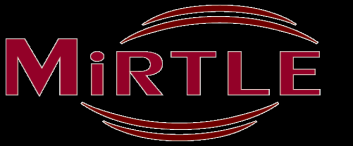 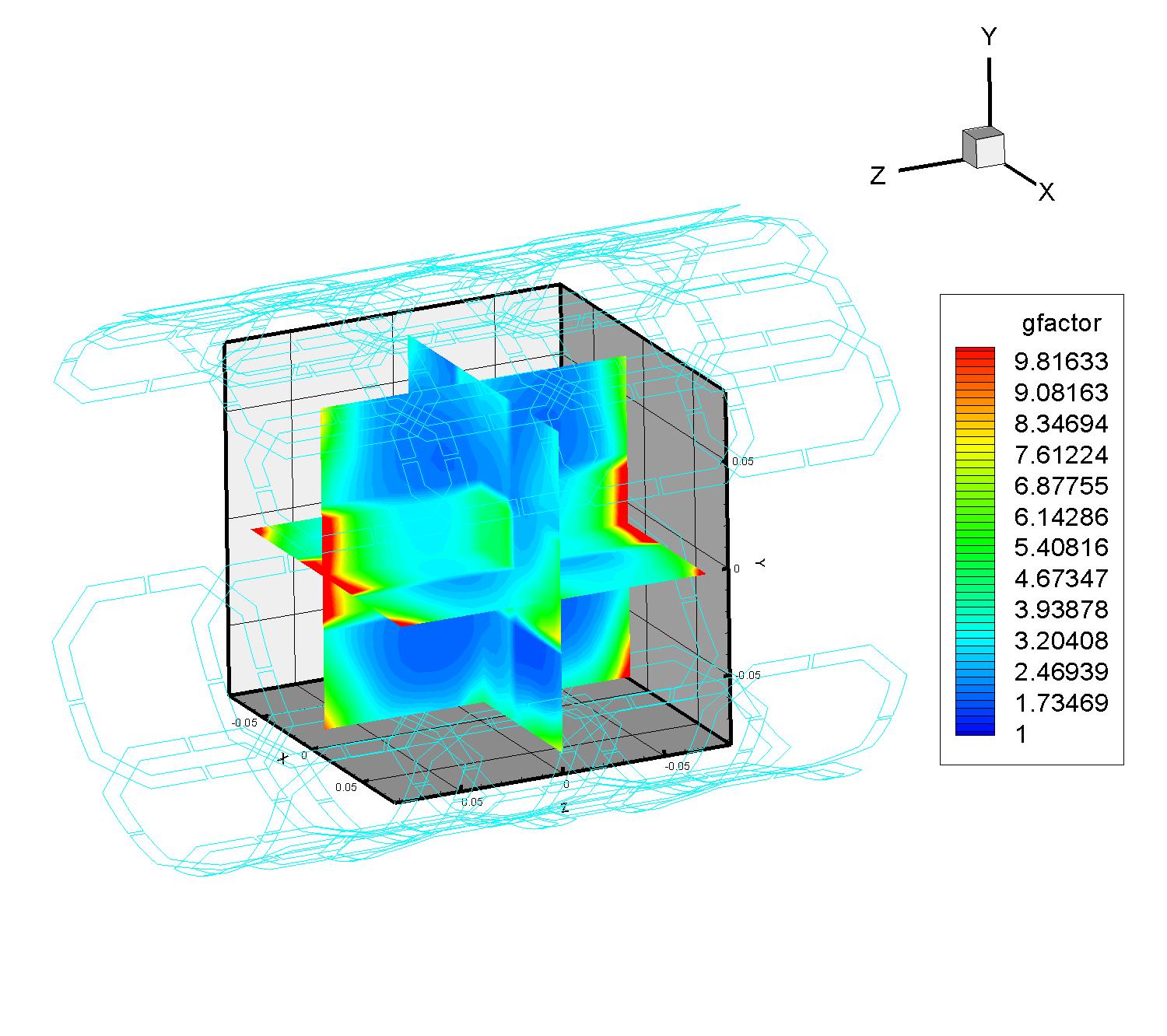 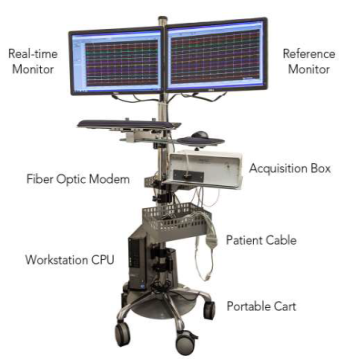 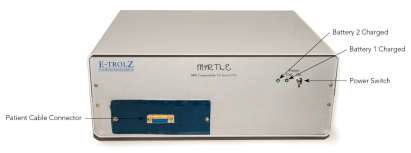 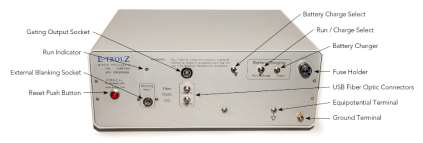 -10-